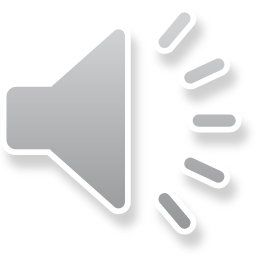 Premiazione concorso nazionale             "In memoria di Olga«               18 dicembre 2021                  Reggio Calabria
SCUOLA DELL’INFANZIA SOTTOFERROVIA
I.C. CROSIA-MIRTO
A.S. 2021/22
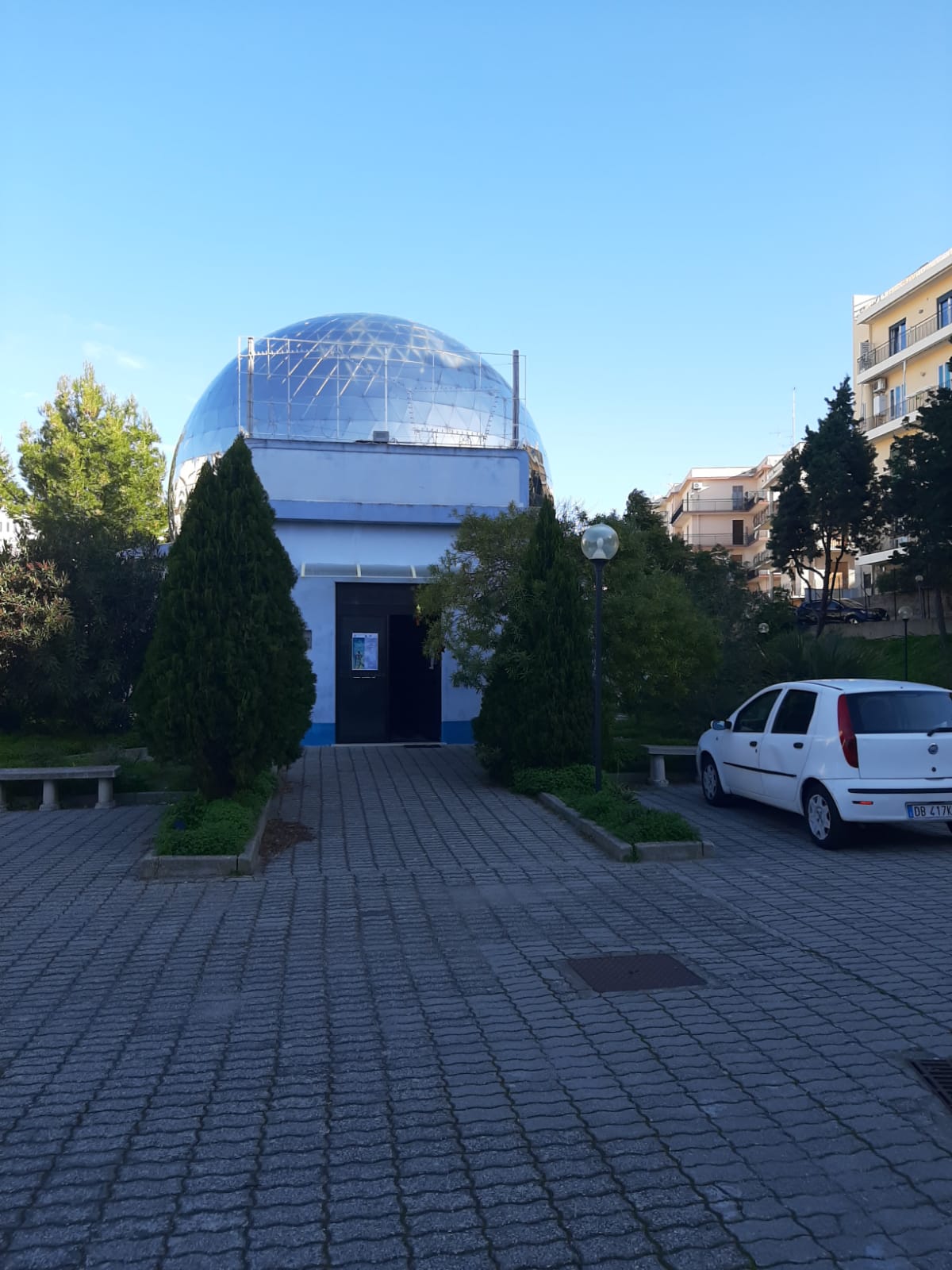 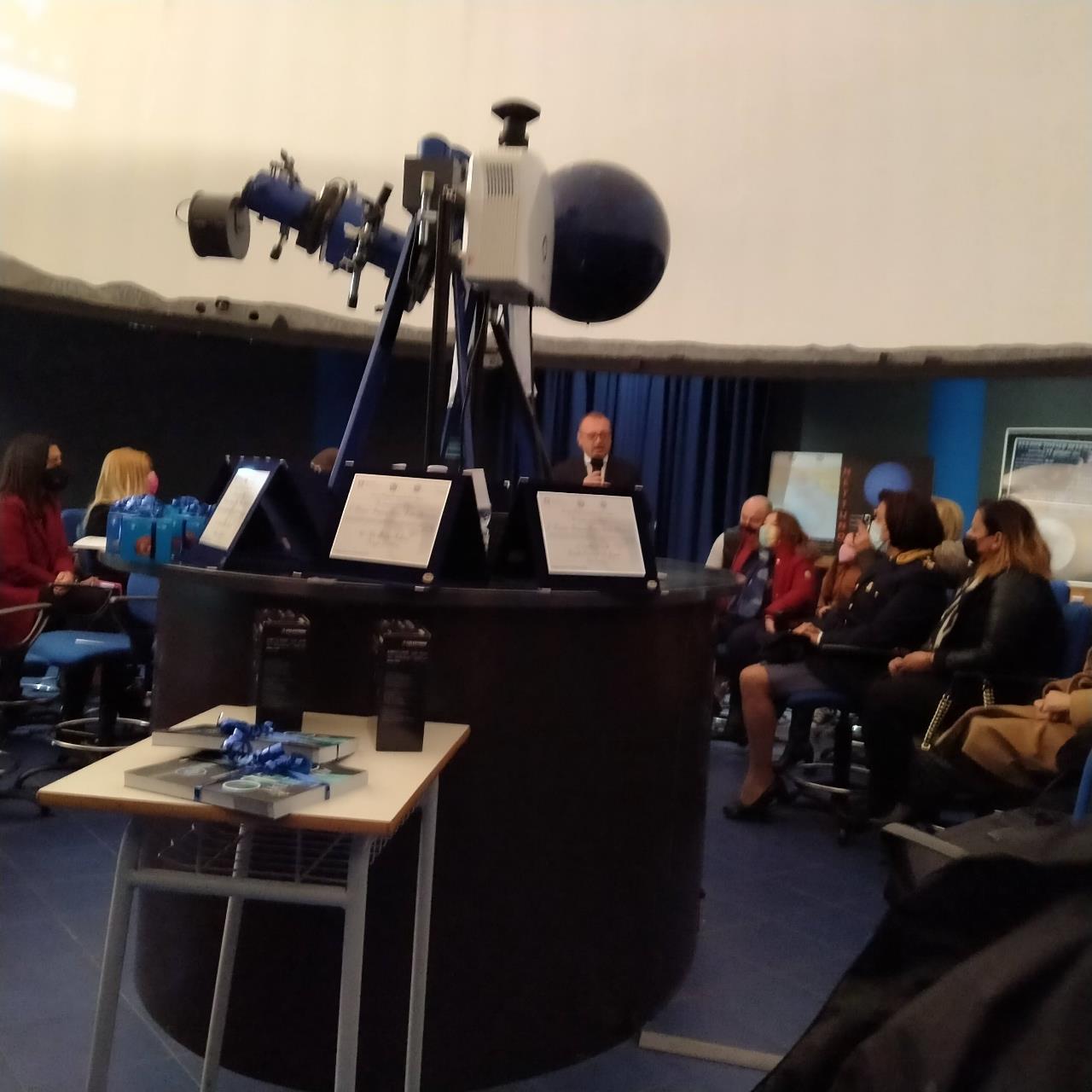 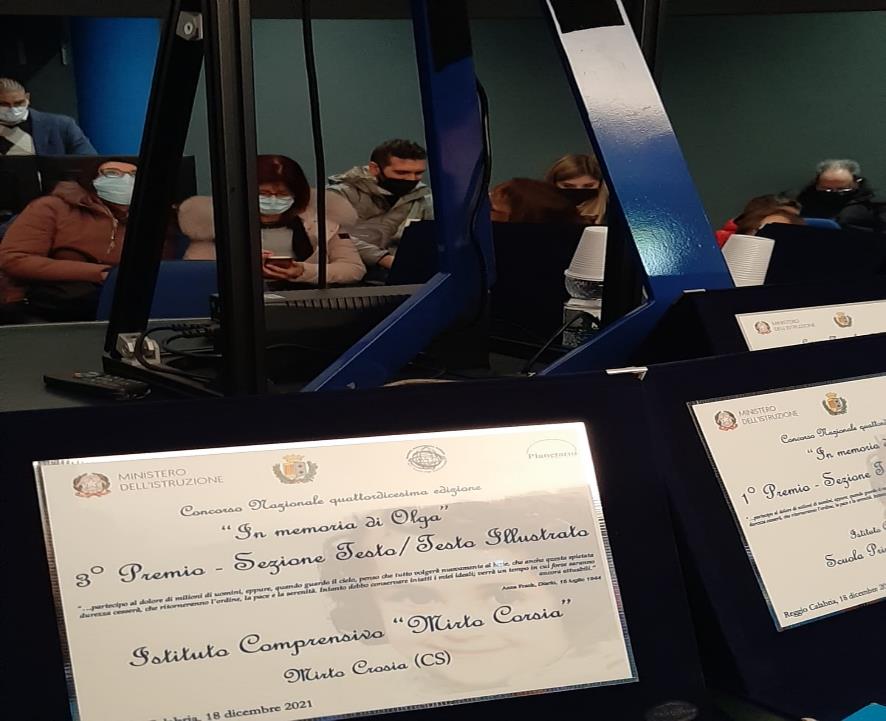 Osservando il cielo io vedo… 

Le stelle, i pianeti, le nuvolette che giocano insieme nel cielo blu. Un grande arcobaleno  come un ponte che unisce la terra al cielo. La luna che dice: sopra il tetto azzurro dell’immensità, c’è un giardino che confini non ne ha. Bimbi che cantano e che sorridono nel cielo blu. La luna che ci culla come un’altalena, gli aquiloni che rincorrono le stelle nel cielo blu, stelle che brillano, nuvole che corrono, nuvole che danzano in questo gioco d’incanto e magia, stelle che nascono, sono bimbi e giocano, ora si rincorrono lassù nel cielo blu.
Scuola dell’Infanzia Sottoferrovia
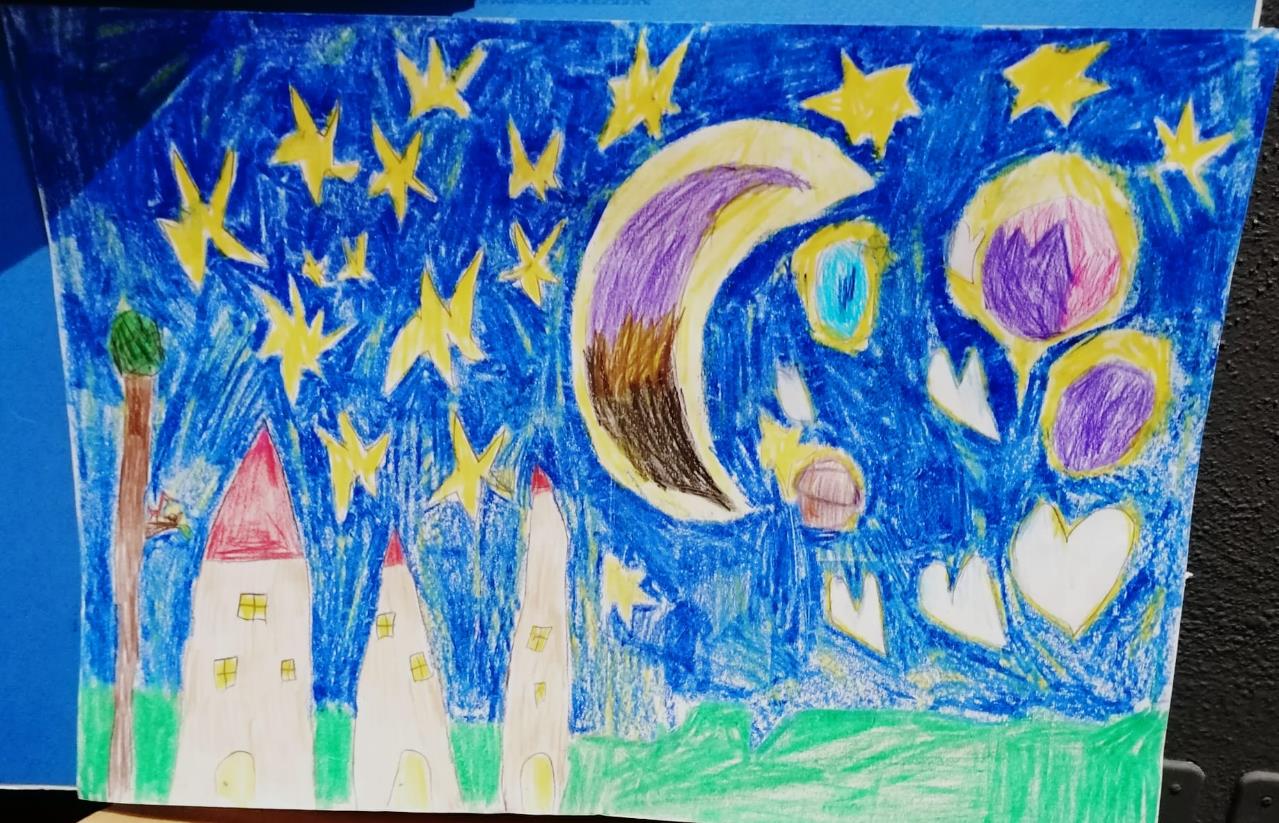 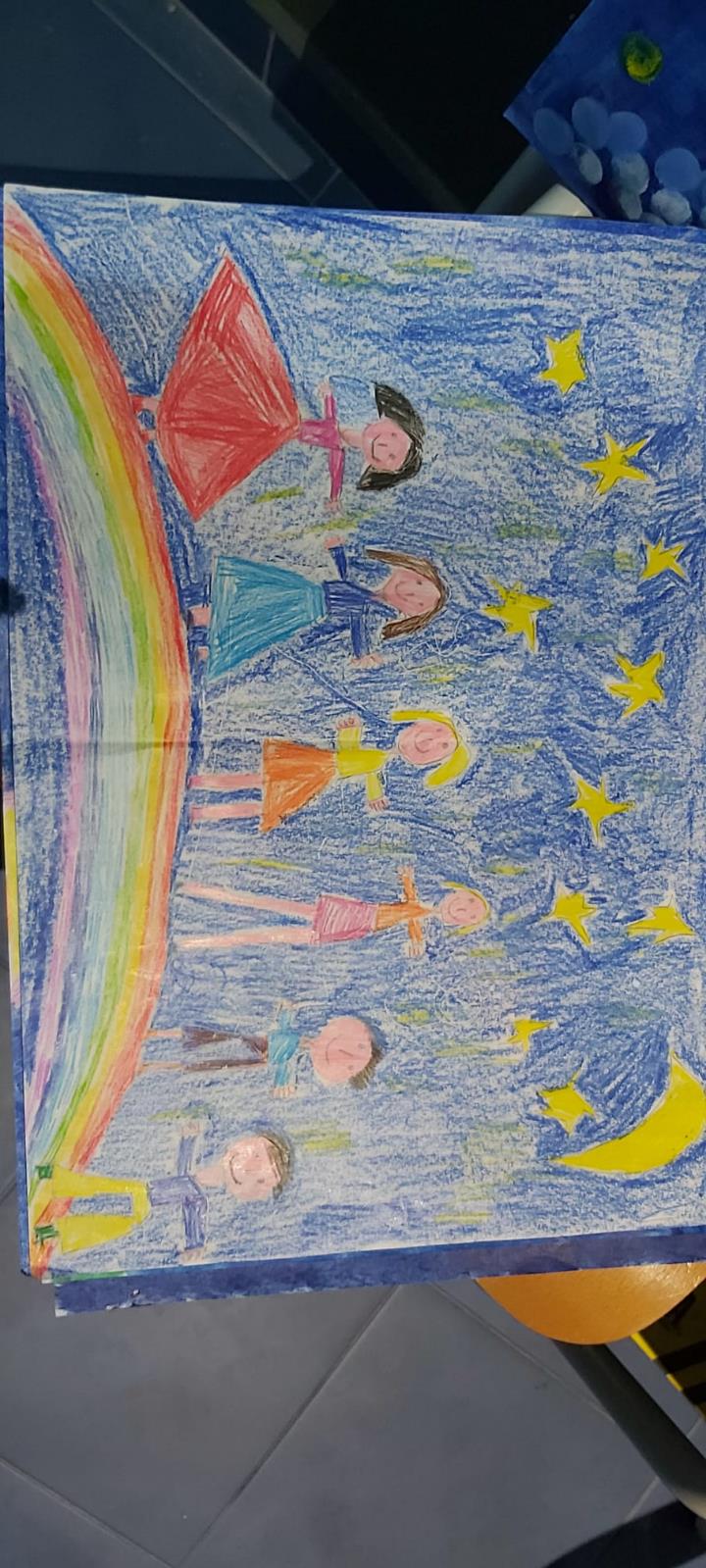 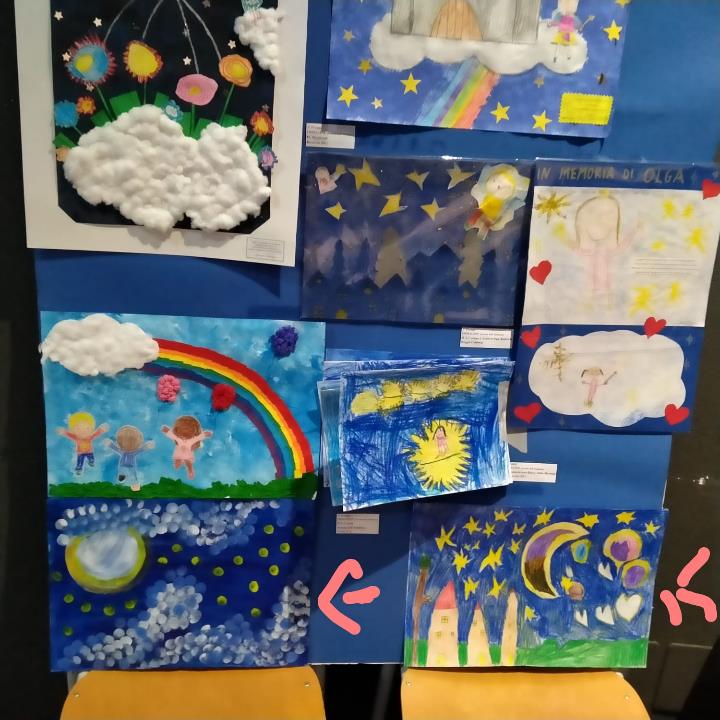 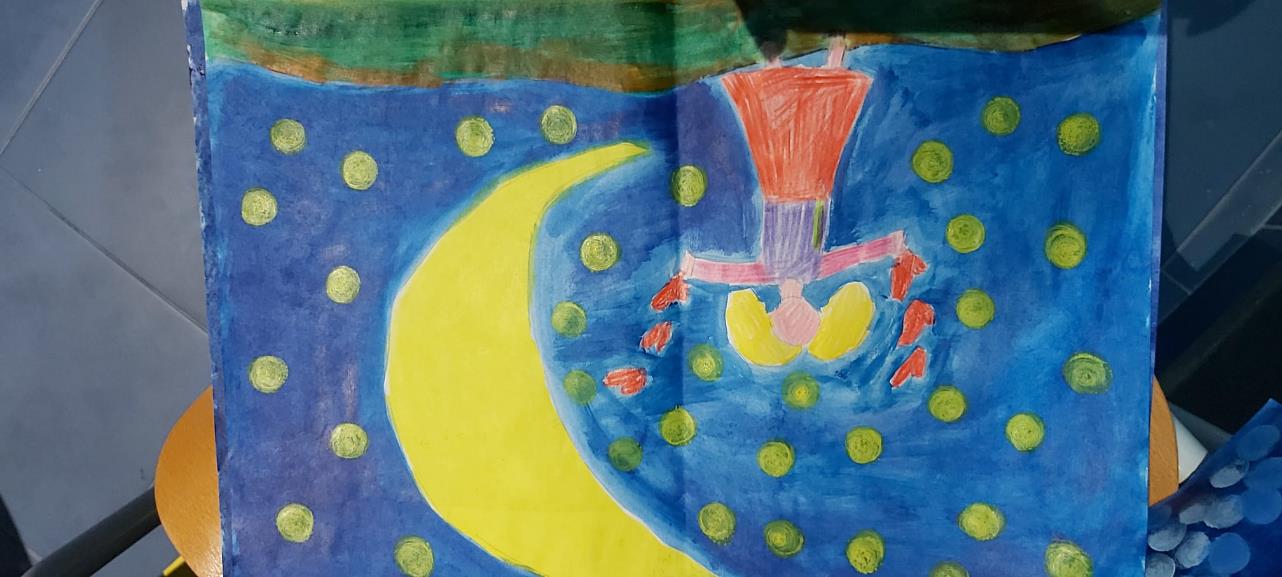 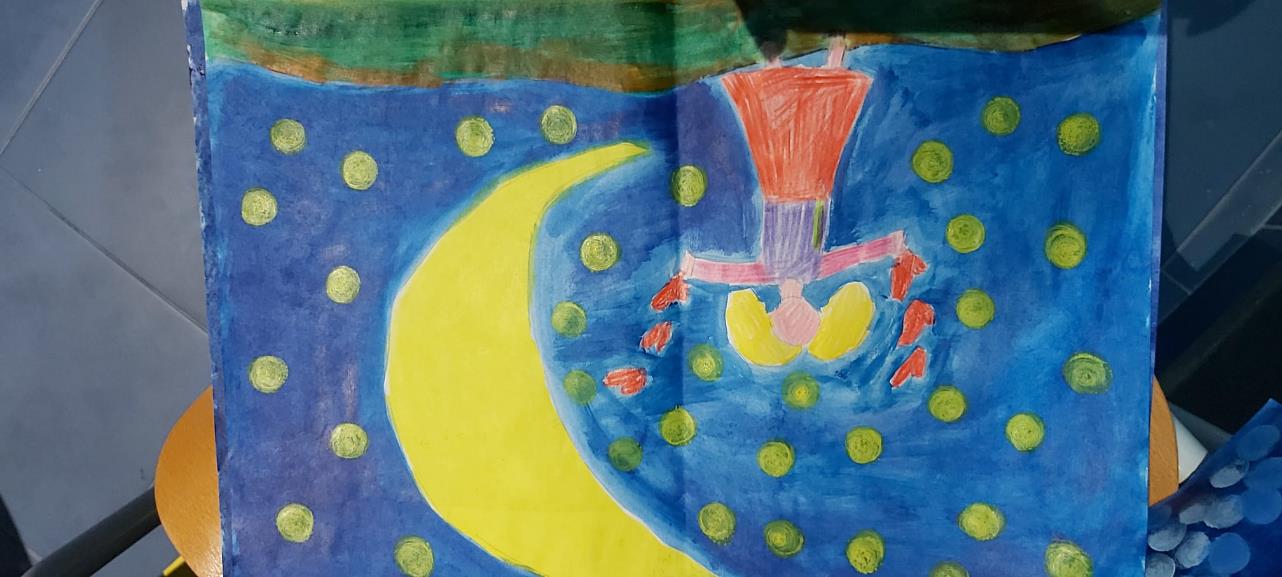 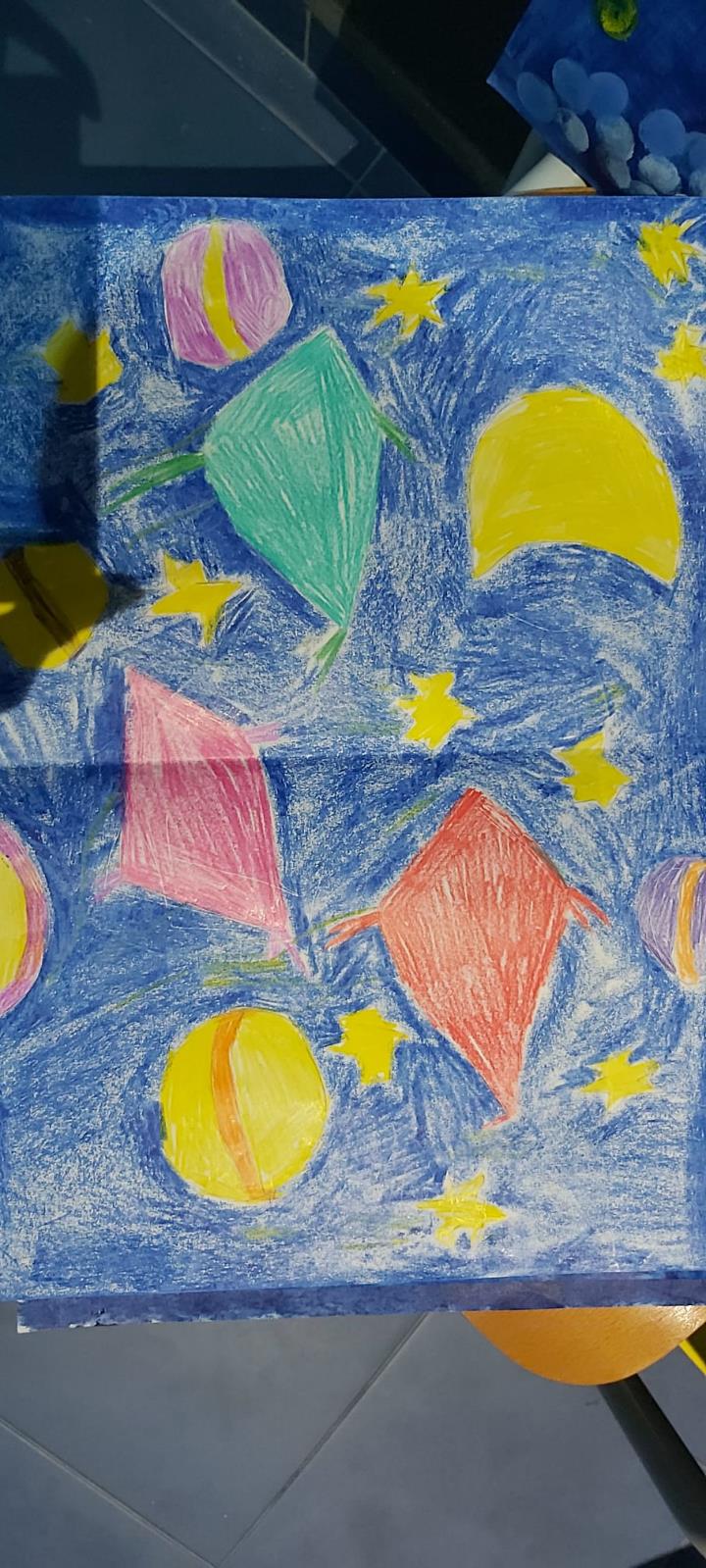 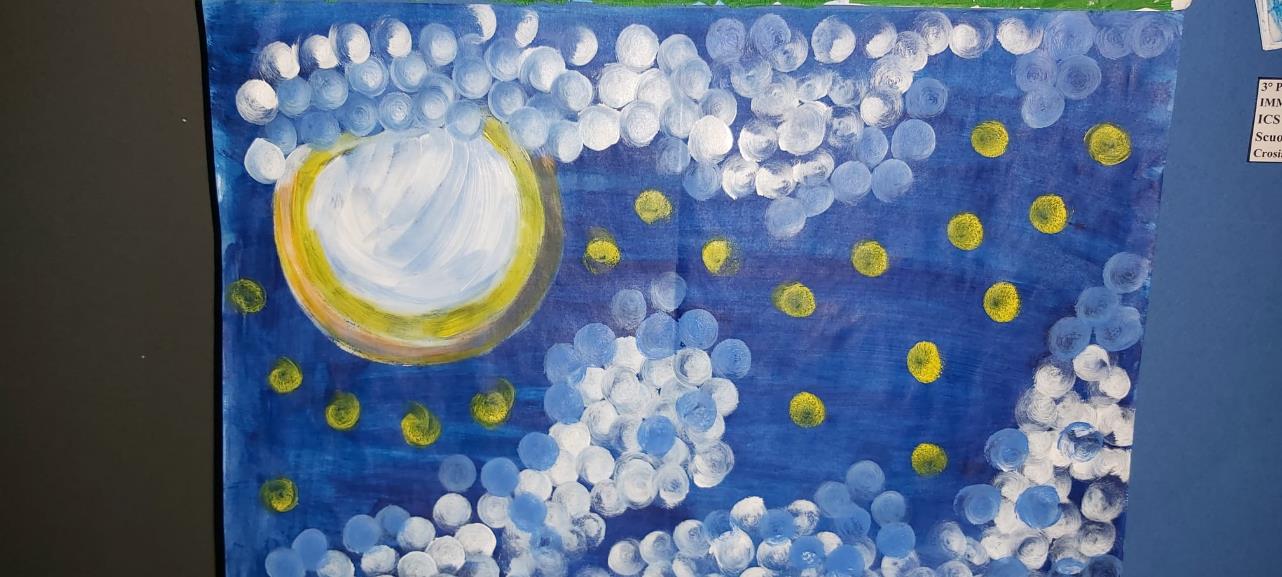 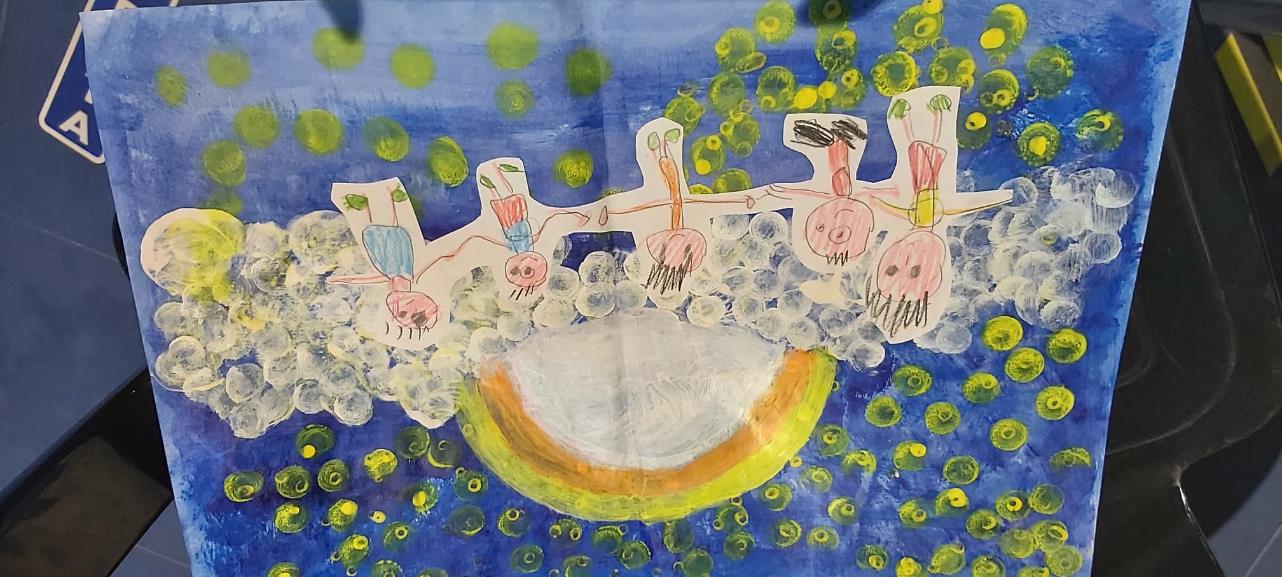 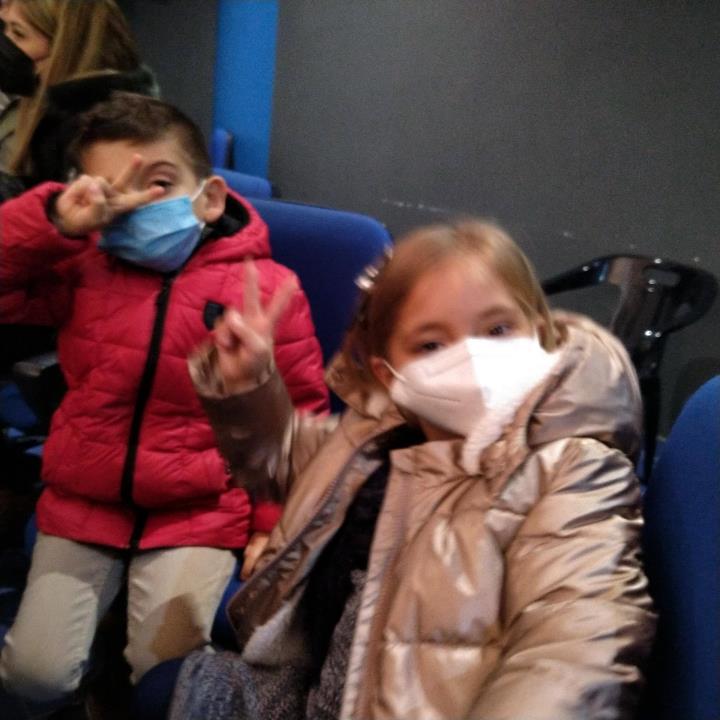 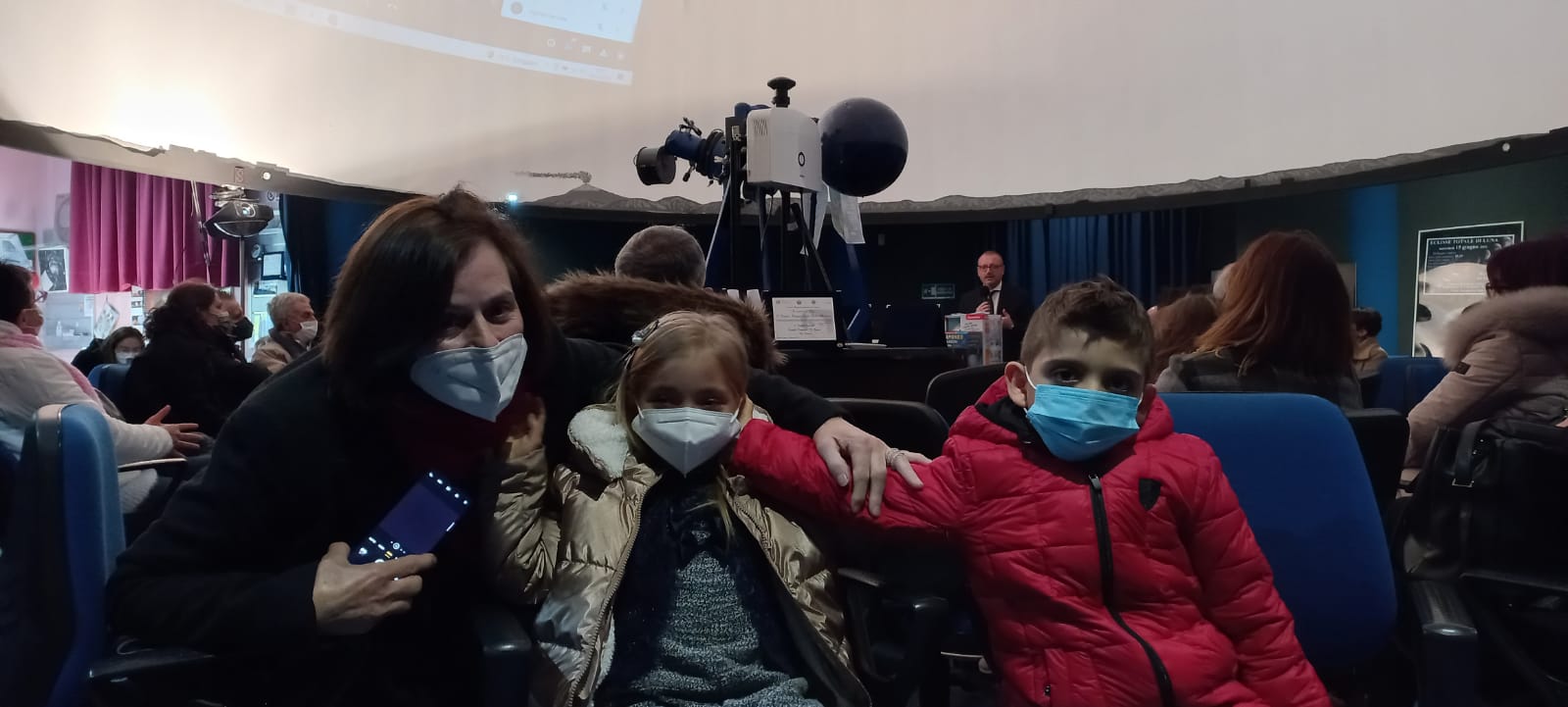 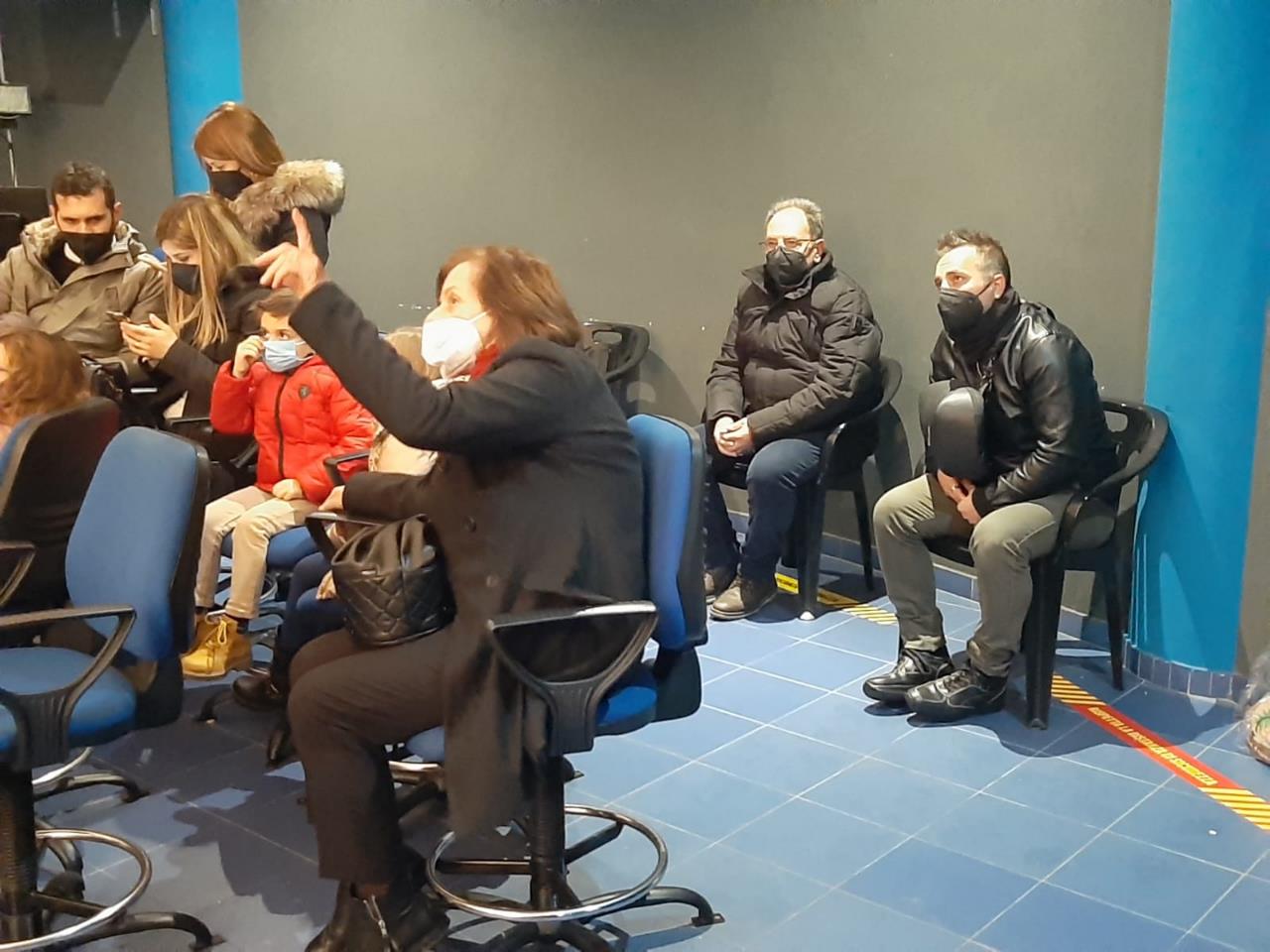 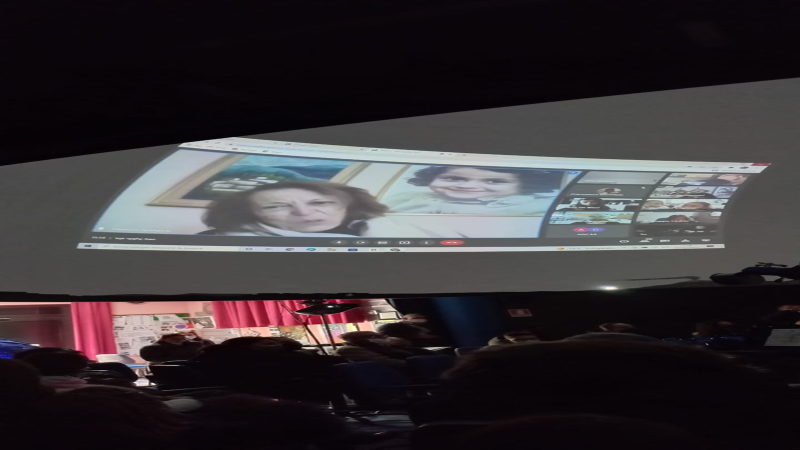 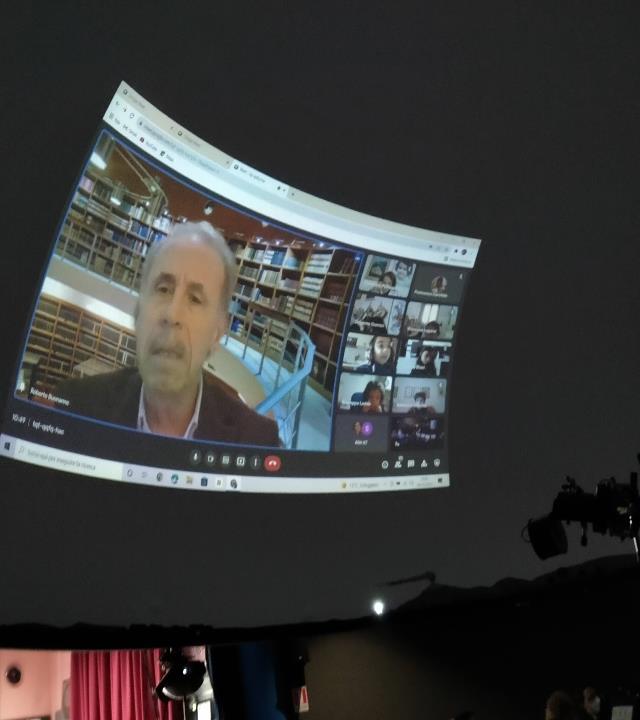 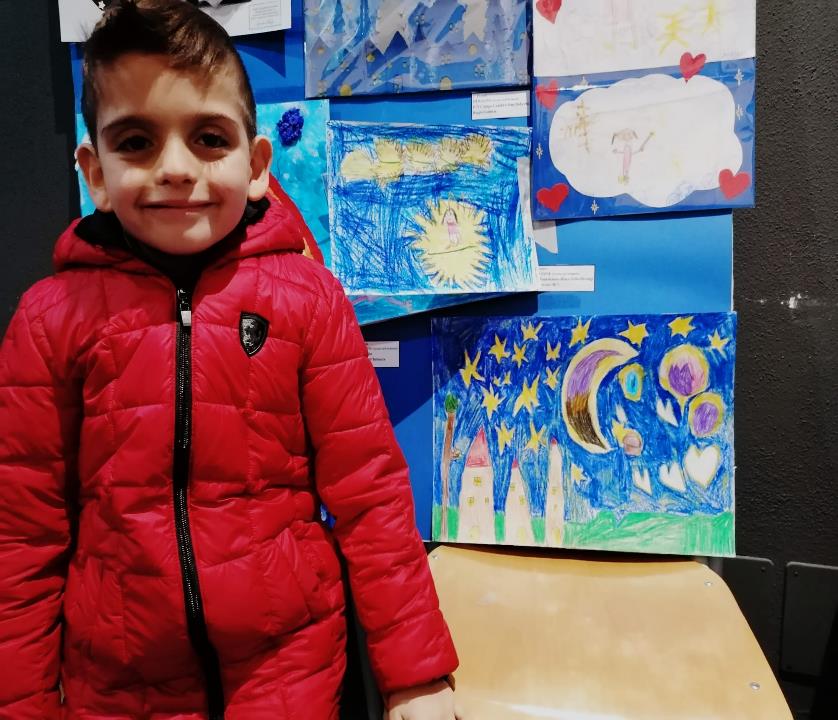 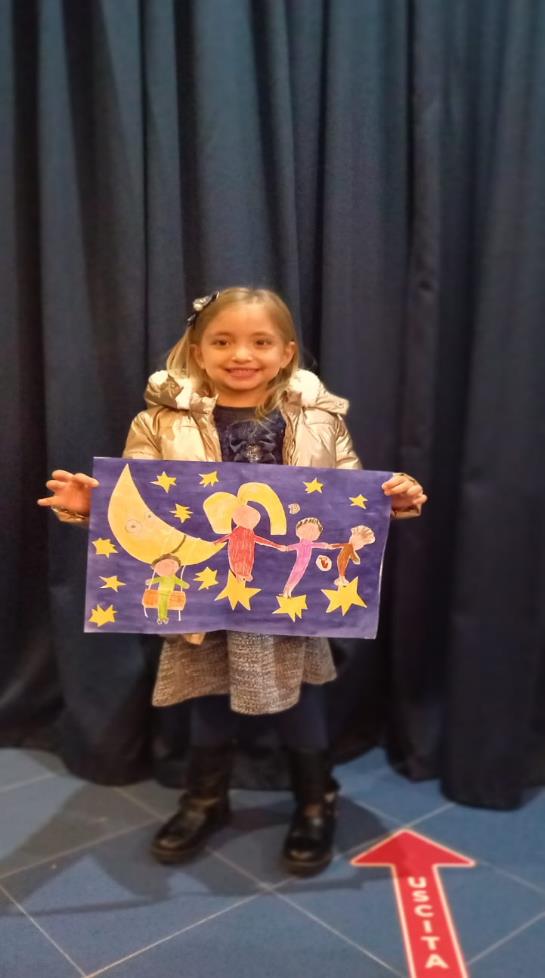 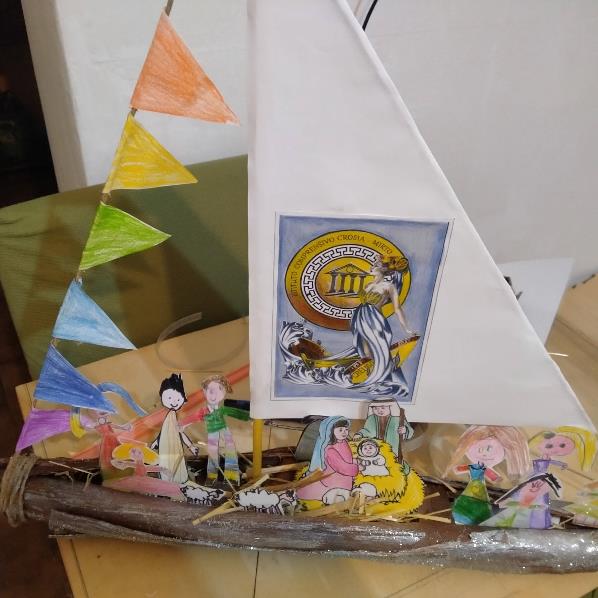 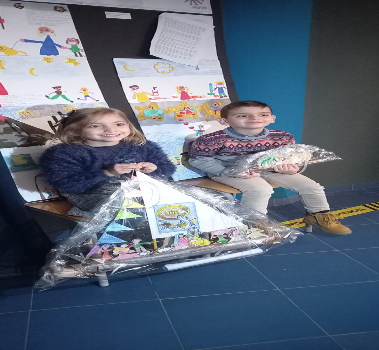 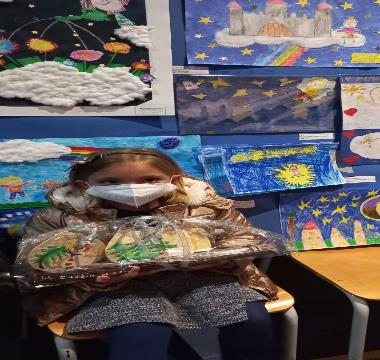 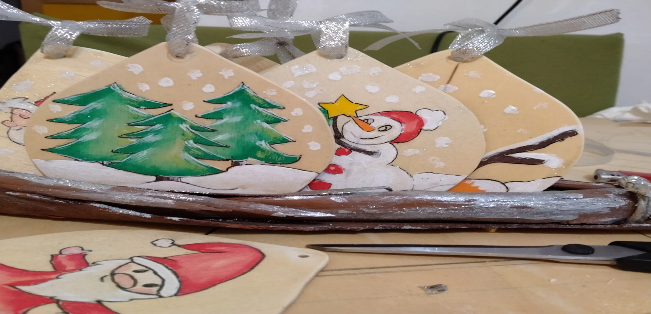 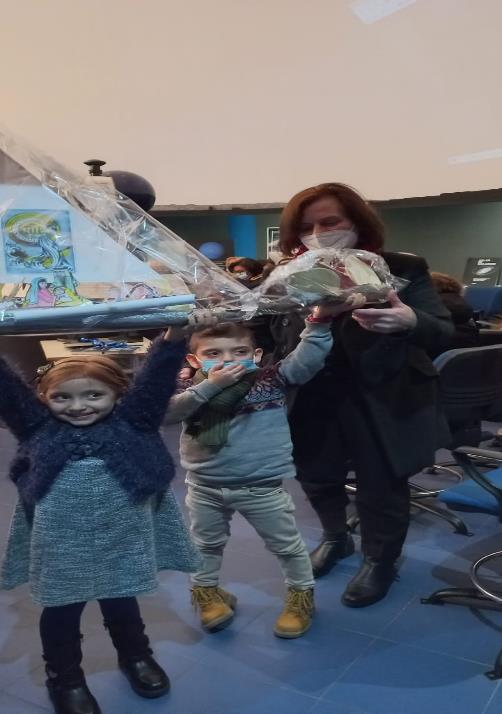 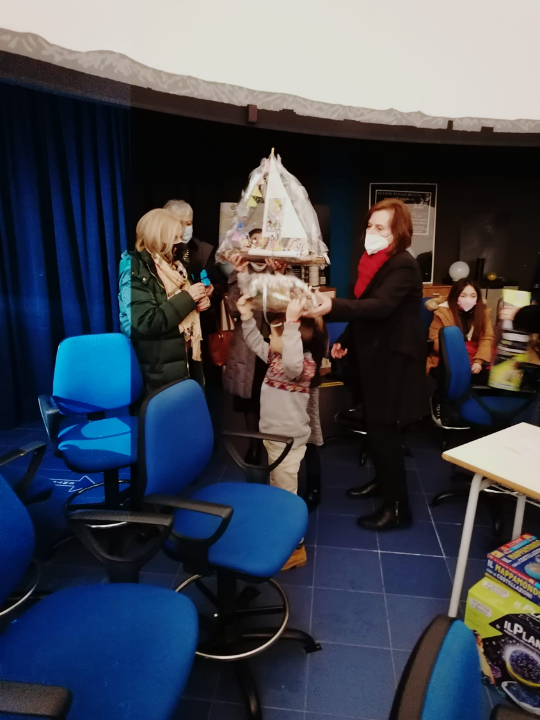 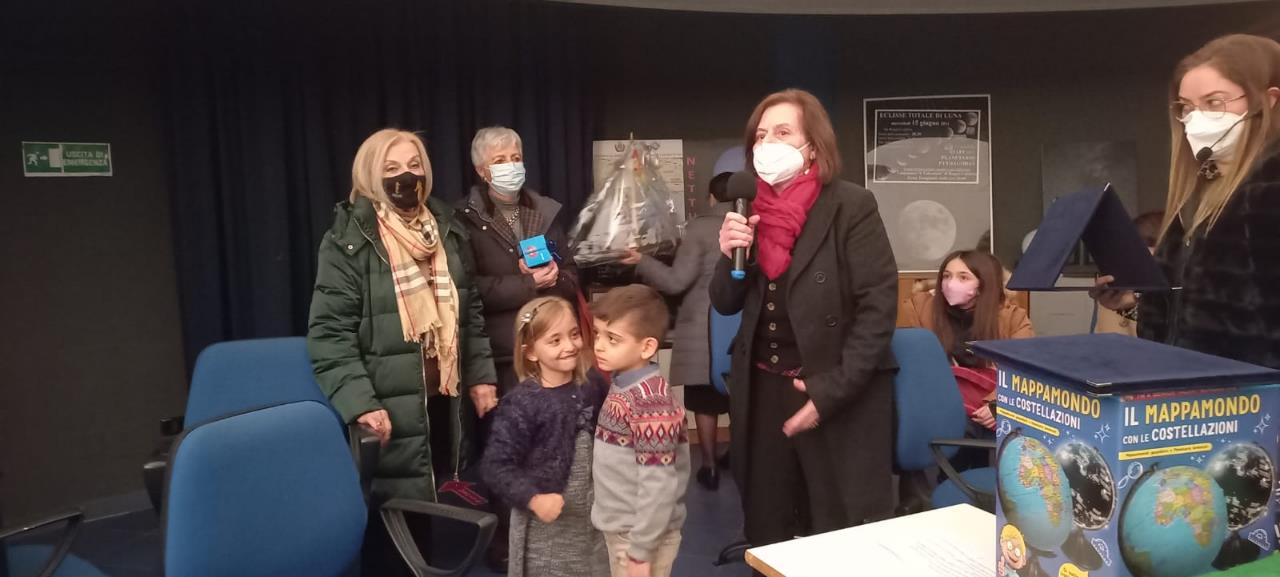 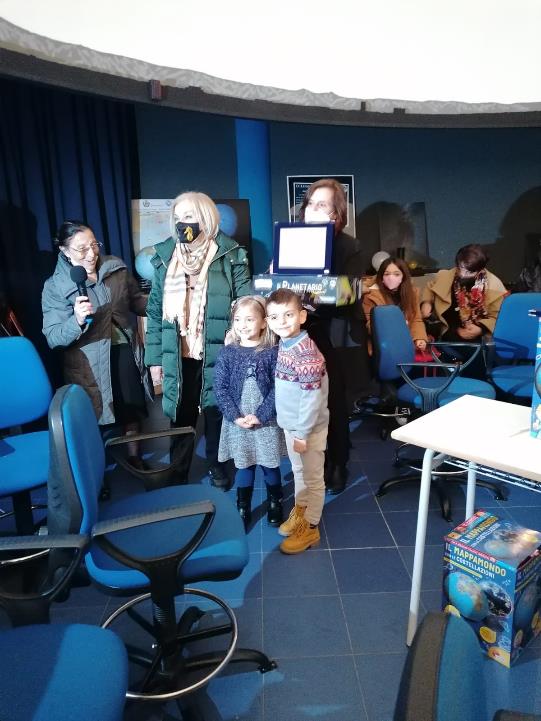 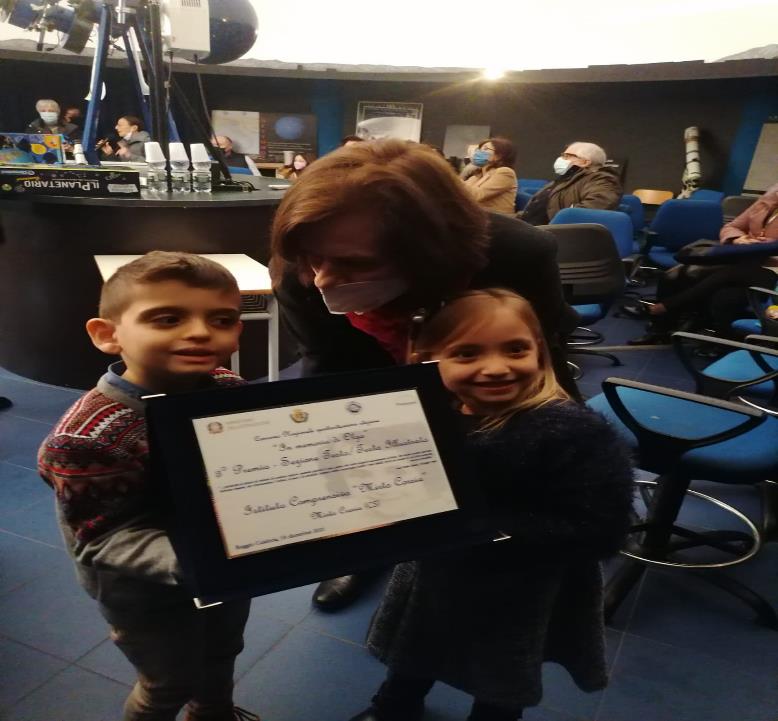 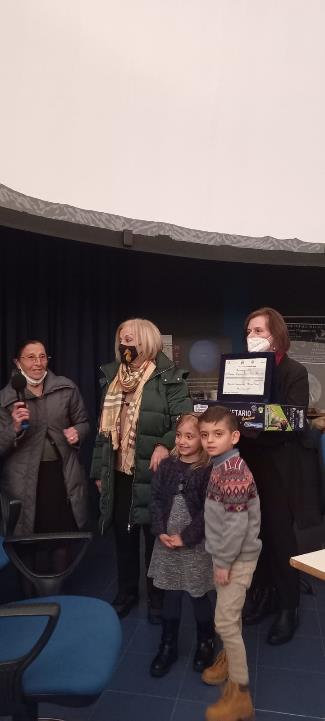 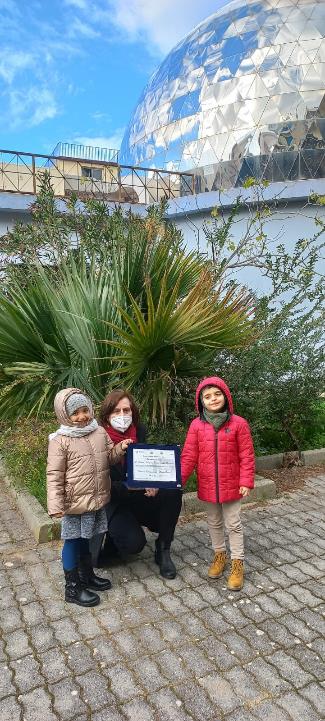 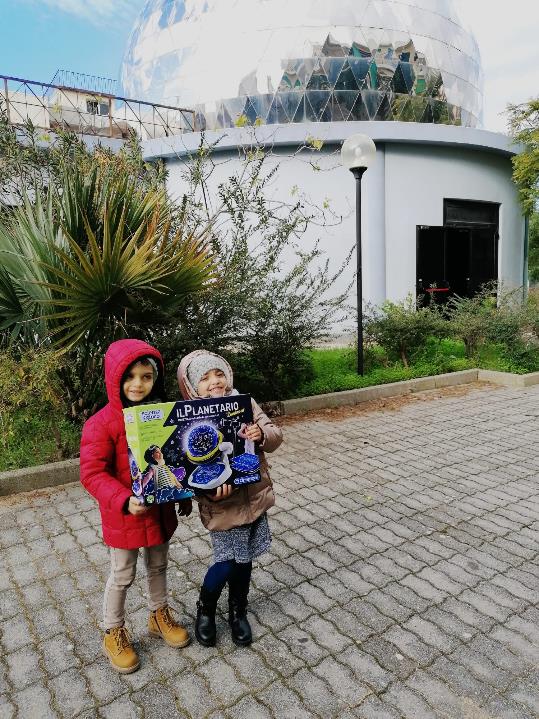 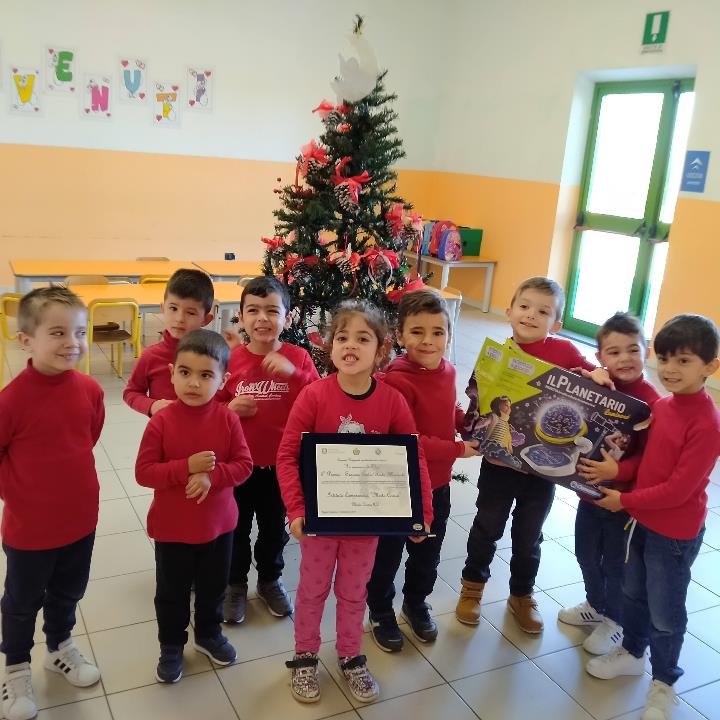 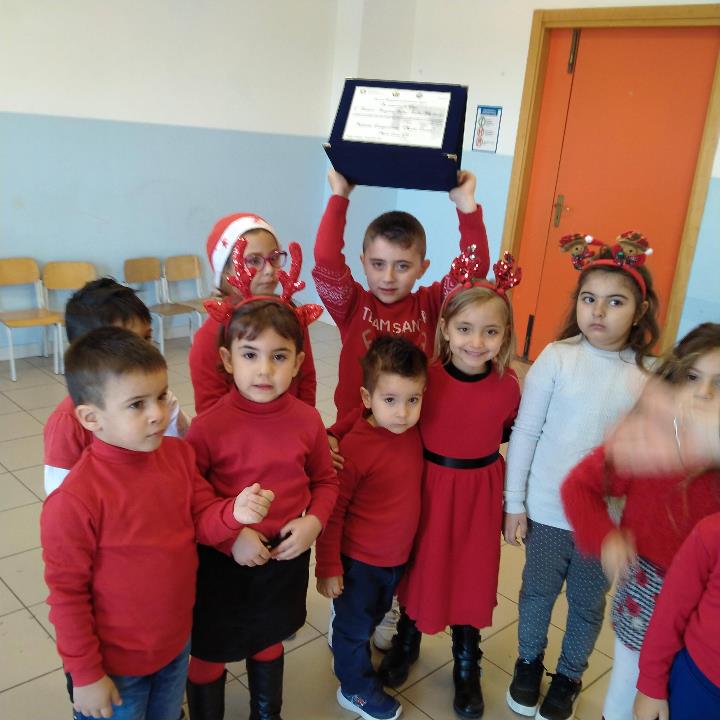 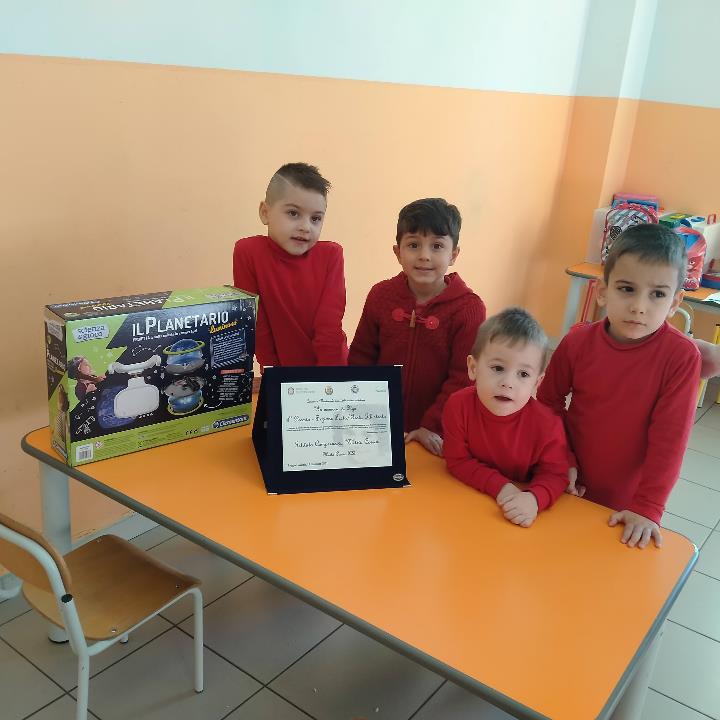 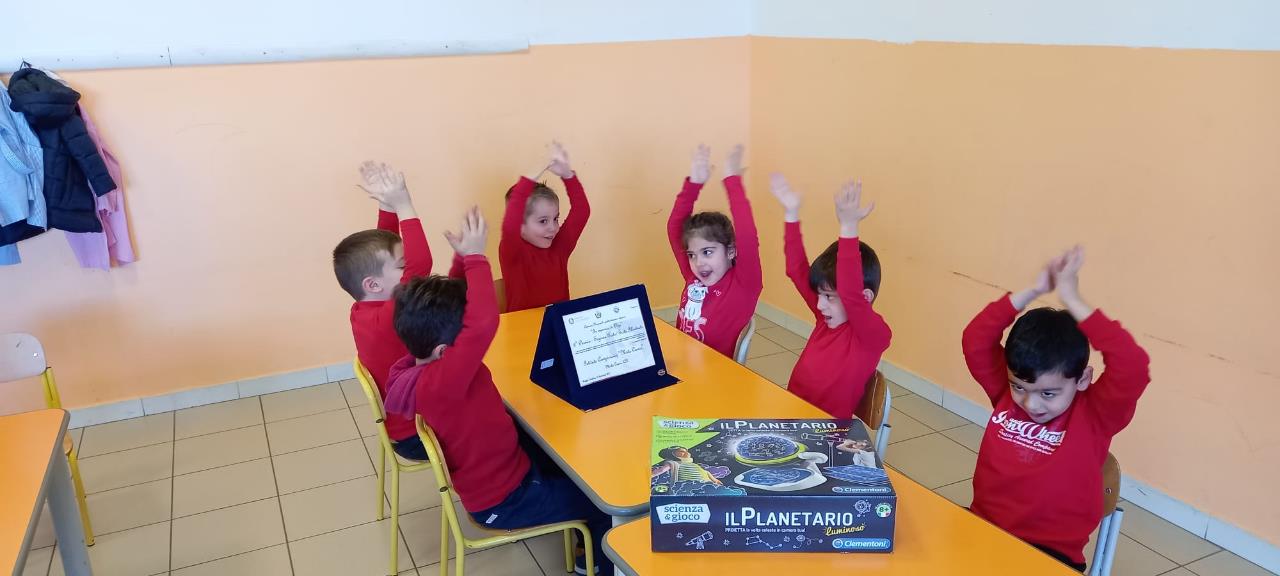 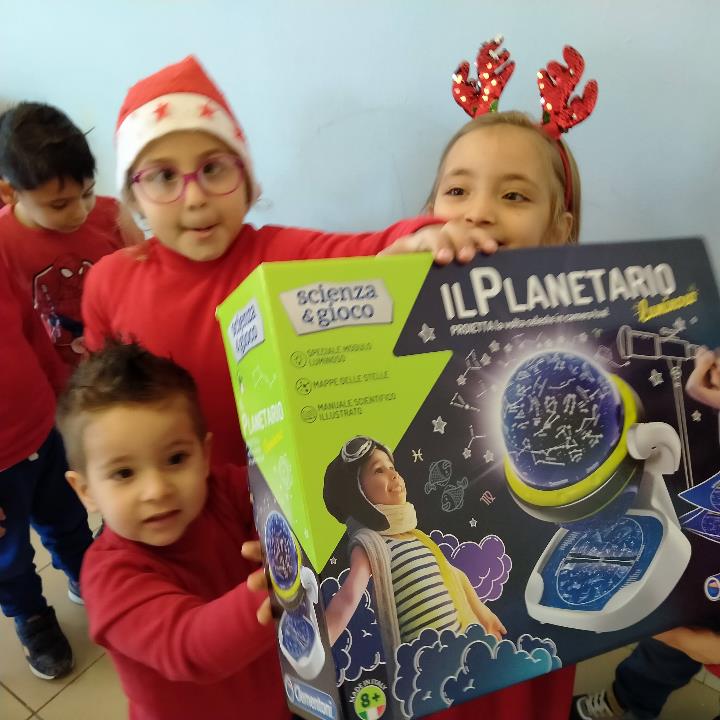 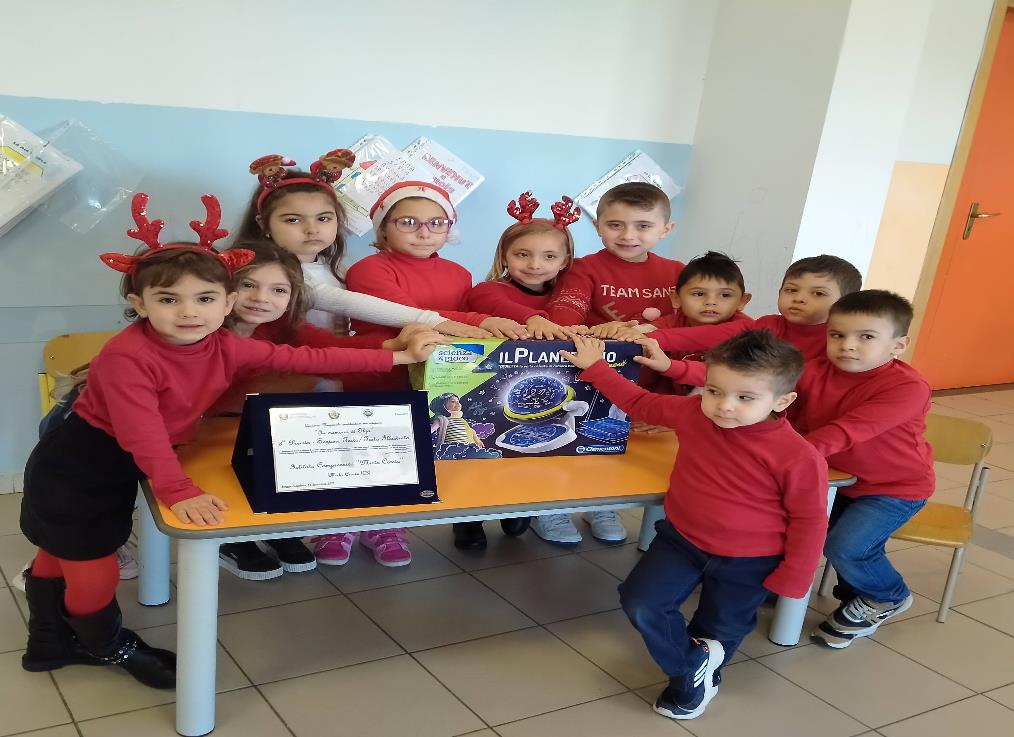